Innovation & 
Entrepreneurship
Management
教育是点燃激情T
而不是填满容器
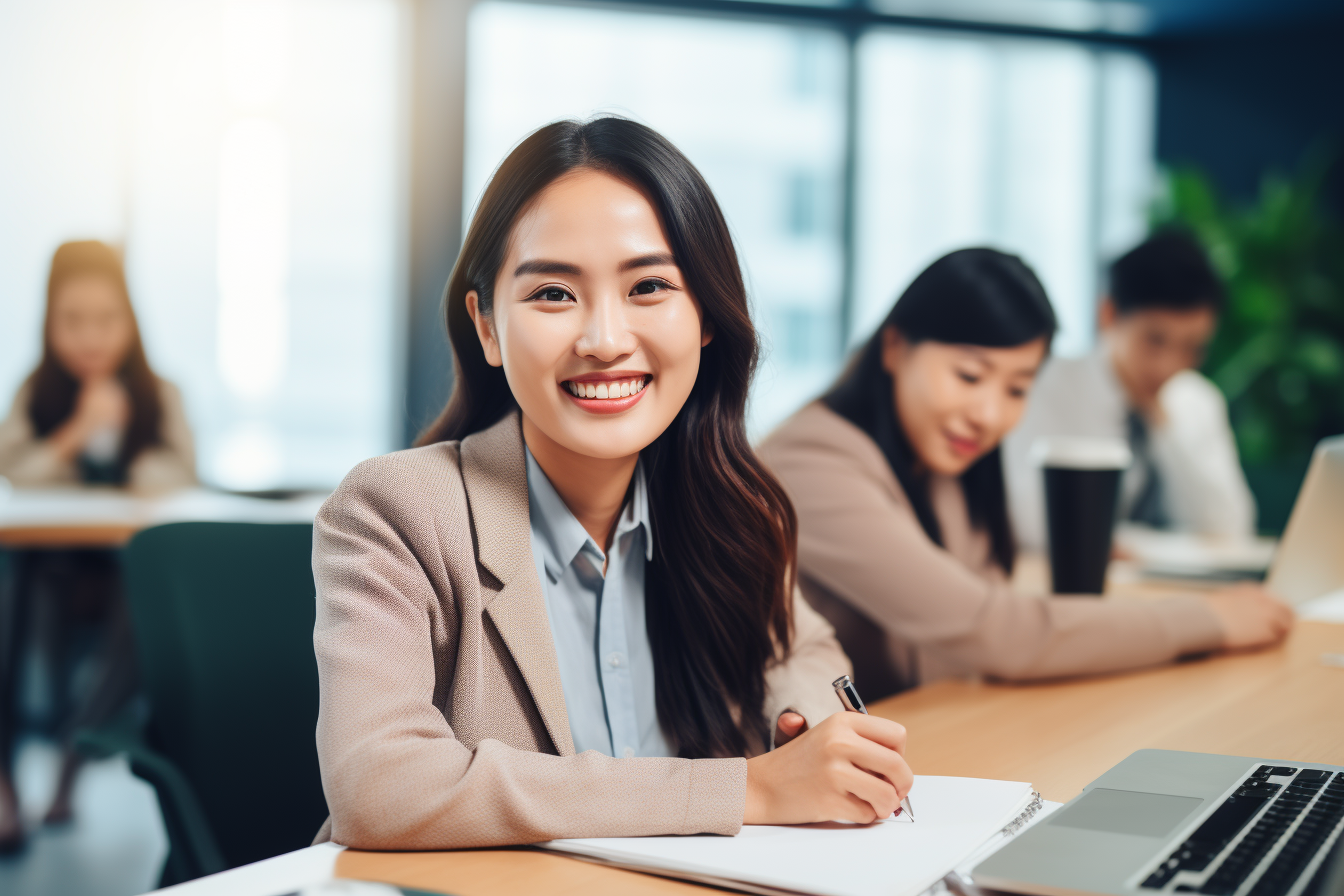 创新与创业管理
导  论
主讲人
涌现
时间
2025.4
01
02
数字经济时代的创意、创新与创业
创意、创新与创业的关系
目录
03
04
创新创业与人生发展
大学的创新创业教育
05
创意、创新与创业的协同发展案例
教育是点燃激情
而不是填满容器
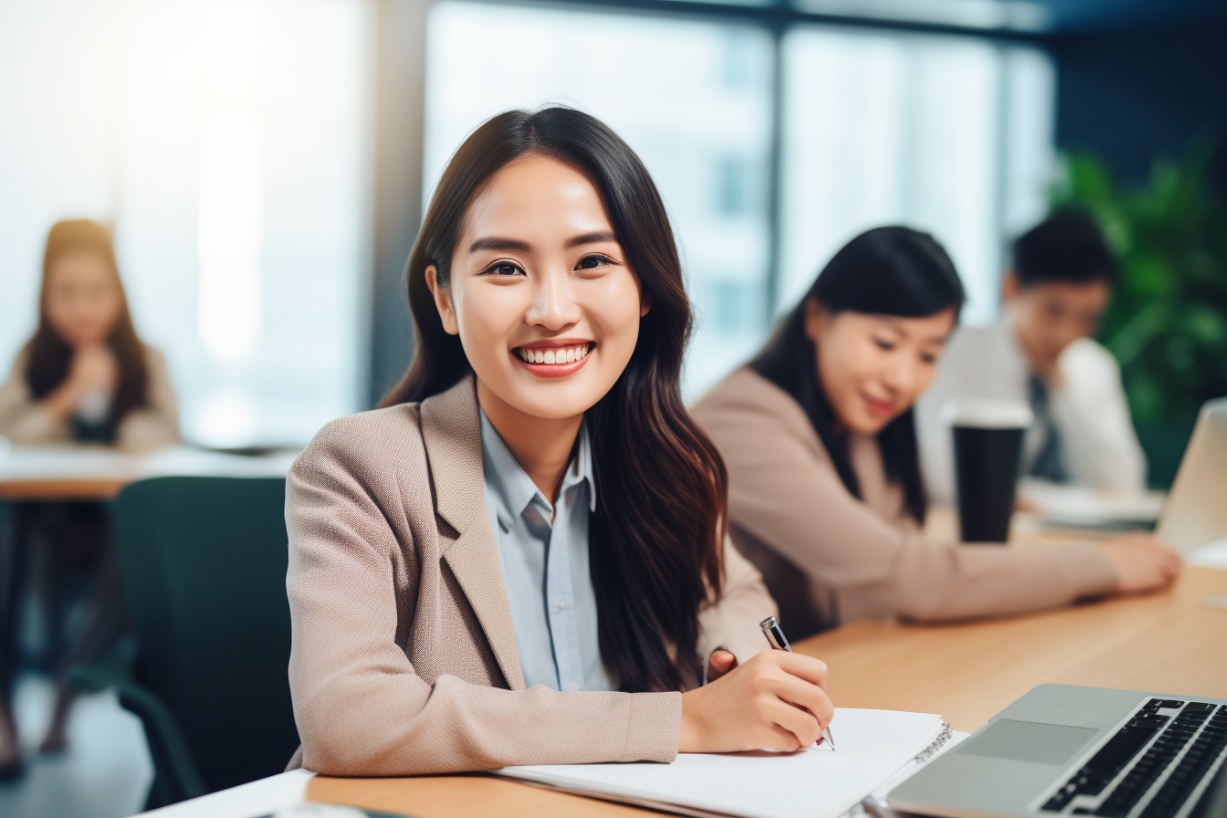 01
PART
创意、创新与创业的关系
创意：创新与创业的起点
创意的内涵与特征
创意对创新与创业的重要性
创意是一种独特的思维成果，源于创造力、想象力和知识积累，具有独特性、新颖性和价值性。例如苹果公司从用户需求出发，将音乐播放器、互联网浏览器等功能整合，创造出iPhone这一创意产品。
创意的产生过程包括准备、孵化和验证三个阶段。准备阶段积累知识和经验，孵化阶段潜意识加工，验证阶段评估可行性。
创意是创新的源泉，为创新提供了原材料。没有创意就没有创新的起点，如共享经济的创意催生了共享单车等创新商业模式。
创意是创业成功的首要条件，创业者需要凭借创意发现市场机会并实现价值创造，如《黑神话：悟空》的创意填补了中国3A游戏领域的空白。
创新：创意与创业的桥梁
01
02
创新的类型与过程
创新在创意与创业中的作用
创新包括技术创新、管理创新和商业模式创新。例如特斯拉在电池技术、直销模式等方面的创新，推动了电动汽车行业的发展。
创新过程涵盖创意产生、筛选、产品研发、测试改进和商业化等阶段，需要克服技术、市场和组织内部等多方面的障碍。
创新将创意转化为实际的产品、服务或流程，使创意具有实际价值。如奈飞从按次租赁到订阅模式的创新，使其在影视娱乐行业成功创业。
创新为创业提供核心竞争力，贯穿创业过程始终，推动创业企业的发展，如小米公司通过创新的商业模式和产品设计实现快速成长。
创业：创意与创新的价值实现
01
创业的定义与要素
创业有狭义和广义之分，狭义指创建新企业，广义包括开创新事业等多种形式。创业要素包括创业者、商业机会、资源整合和创新能力。
创业者需要具备敏锐的市场洞察力、创新能力和资源整合能力，如字节跳动通过创新算法和资源整合，成为全球科技巨头。
02
创业对创意与创新的意义
创业将创意和创新成果推向市场，实现其经济价值和社会价值。如SpaceX的创业成功推动了太空探索领域的发展。
创业过程中不断挖掘创意、推动创新，保持企业的竞争力和可持续发展，同时激励更多创意和创新活动的开展。
教育是点燃激情
而不是填满容器
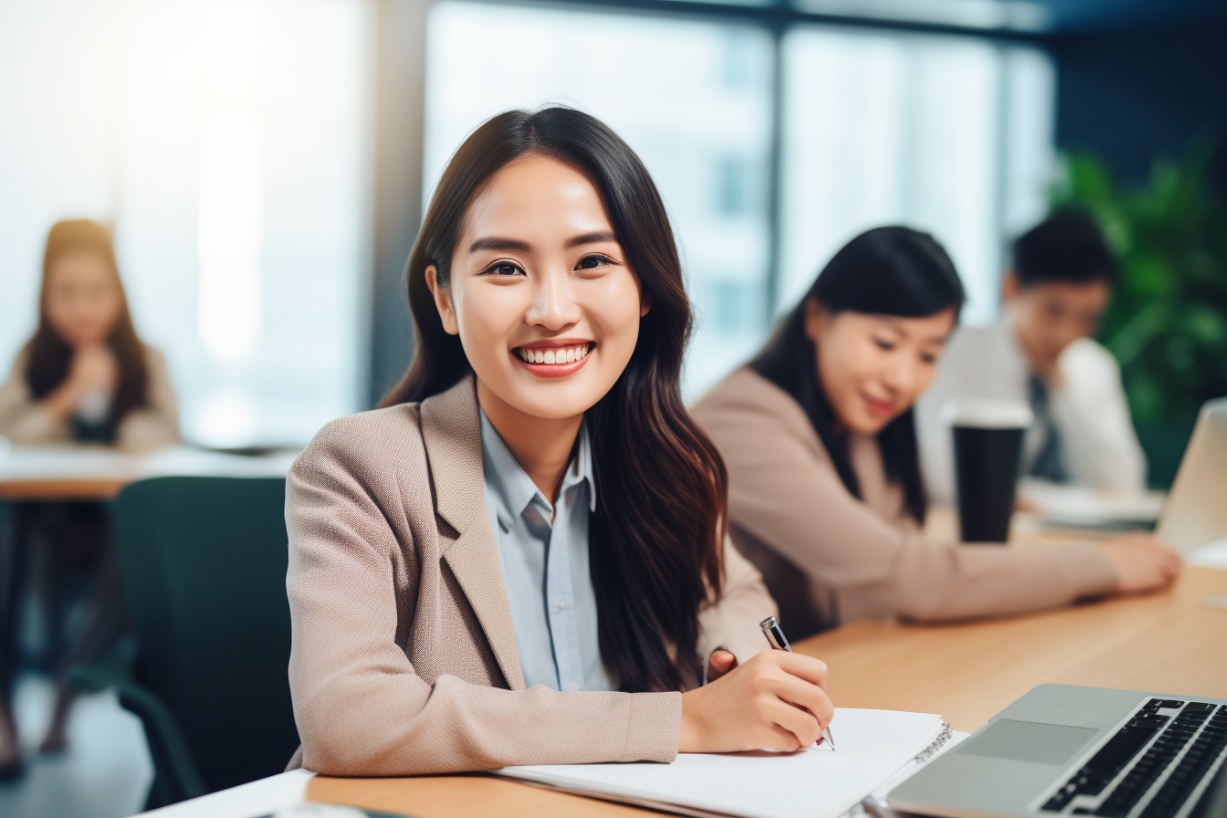 02
PART
数字经济时代的创意、
创新与创业
数字经济对创意的影响
创意源泉的拓展
创意交流的加速
数字经济提供海量数据资源，通过大数据分析可洞察消费者需求，为创意提供方向，如电商平台数据助力企业开发新产品。
数字技术创造新的创意场景，如VR、AR技术使创意在虚拟空间展开，激发更多创意。
数字平台使创意快速传播，社交媒体和在线社区成为创意交流的重要场所，促进创意的进一步发展，如抖音上的创意手工制作迅速传播并改进。
数字经济对创新的影响
创新模式的变革
创新成果的扩散
1
数字经济催生开放式创新和众包创新模式，企业通过数字平台与全球合作伙伴共同创新，如小米的众包创新模式。
数字技术实现创新过程的智能化，AI和机器学习技术可用于产品研发和生产流程优化，如制药行业利用AI加速新药研发。
数字网络加快创新成果的扩散速度，新的软件应用和数字技术通过互联网迅速传播，实现价值最大化。
平台经济模式为创新成果提供增值机会，如苹果App Store使开发者通过应用内购买等方式实现商业价值。
数字经济对创业的影响
01
02
创业机会的涌现
创业门槛的降低
数字经济催生新行业和商业模式，如数字支付、数据标注等领域，为创业者提供丰富机会。
数字经济全球化特性使创业者能够将产品和服务推向全球市场，拓展市场空间。
数字经济降低创业资金门槛，云计算服务减少创业初期硬件投入，如互联网公司通过租用阿里云开展业务。
数字平台为创业者提供便捷营销渠道，创业者可通过社交媒体和电商平台低成本推广产品。
教育是点燃激情
而不是填满容器
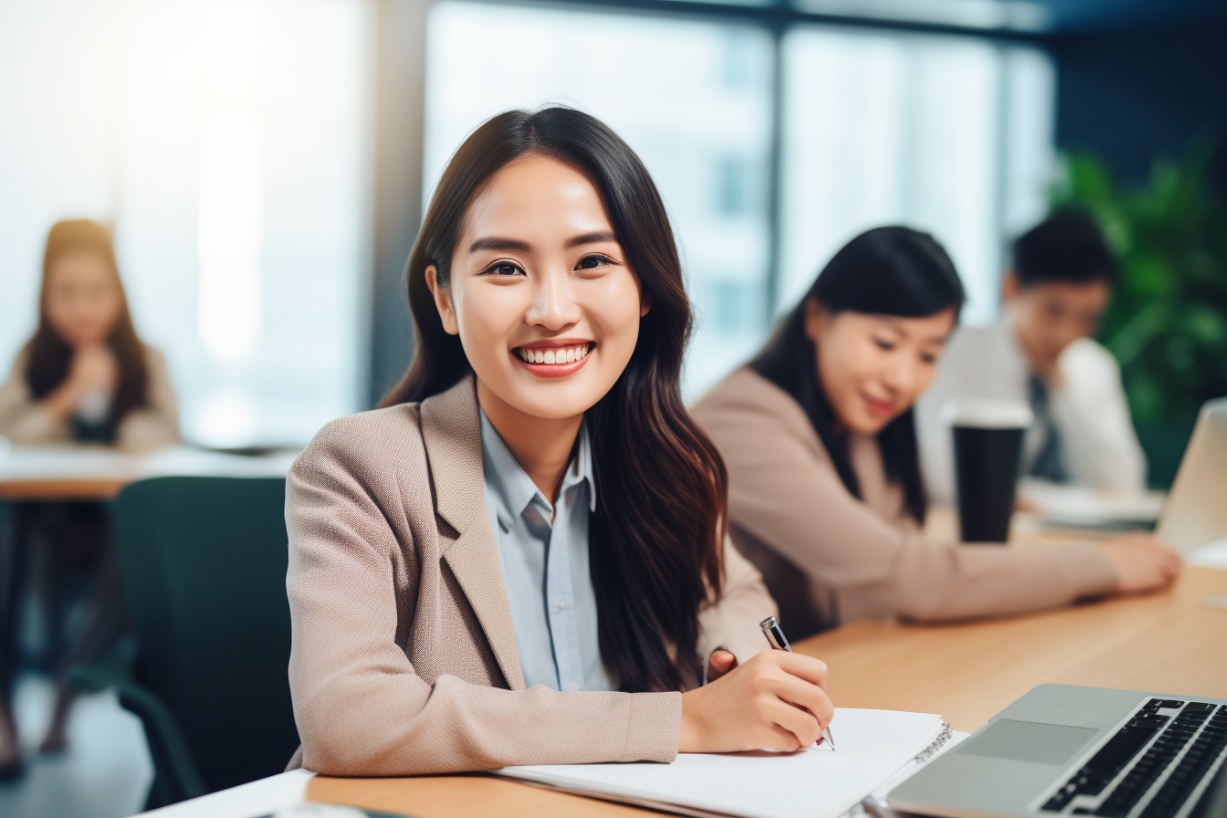 03
PART
创新创业与人生发展
创新创业能力对职业发展的意义
创业教育与职业迁移能力
创业教育培养大学生的职业迁移能力，使其在激烈竞争中主动应对环境变化，成为职业岗位的主动创造者。
创业能力具有普遍性和时代适应性，是未来职业生涯发展的关键，如大学生通过创业教育提升就业竞争力。
创业能力对个人职业素质的提升
创业能力培育增强大学生的重要职业素质，如机会识别、团队合作、沟通、创新、管理等能力，提高职场适应性。
无论大学生是否实际创业，创业精神的培育对其未来职业生涯和事业发展都至关重要，如谢迎千通过创业提升个人能力，成为汉文化传承者。
创业能力对就业者职业环境适应的影响
创业意识和能力使个人不再局限于传统职业路径，能够主动参与新兴领域创建，提升就业市场竞争力。
创业经历培养的创新思维、风险管理等能力，帮助就业者适应职业快速变化，实现多次就业和避免失业。
创新创业对人生发展的多方面影响
知识体系与综合能力的提升
资源整合与财富创造
自我实现与社会影响力提升
创新创业促进跨学科知识融合，如智能健康手环项目涉及多领域知识，创业者需主动学习和融合。
创新创业培养个人多方面能力，如创新思维、领导力、沟通能力等，提升个人综合素质。
创业者在创新创业过程中整合资金、人力、技术等资源，提升资源整合能力。
成功的创新创业项目带来经济回报，如谷歌、阿里巴巴等企业创始人实现财富增长。
创新创业为个人实现想法和创意提供机会，带来成就感，如埃隆・马斯克通过创业实现理想追求。
成功创业者获得社会认可和尊重，提升个人声誉和地位，如社会企业家因解决社会问题受人尊敬。
教育是点燃激情
而不是填满容器
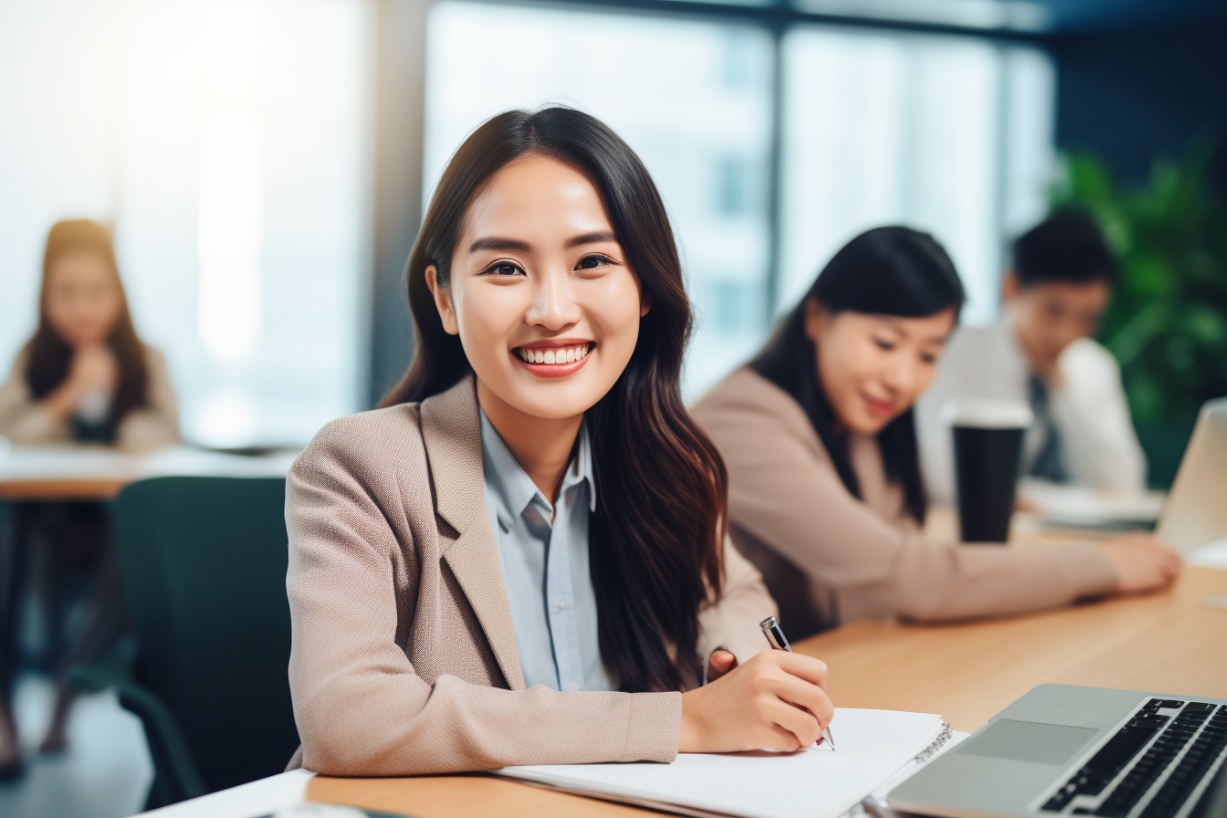 04
PART
大学的创新创业教育
创新创业教育的内涵与目标
创新创业教育的定义
创新创业教育的目标
创新创业教育旨在培养具有创新精神、意识和能力的高素质创新型人才，融入高校育人全过程。
创新教育激发学生好奇心和探索精神，培养批判性思维；创业教育培养创业意识、技能和综合素质。
培养学生的创新精神和创业能力，使其具备在创业中寻找机会、利用资源、合作管理等能力。
创业教育不仅为催生就业岗位，更是对学生进行综合素质培养，培育创新创业型人才。
创新创业教育的理论依据
人的全面发展学说
创新理论与创业理论
马克思主义关于人的全面发展学说强调全面开发潜能，培养创新思维方式，为大学生创业教育提供指导思想。
创业教育注重提高学生的学习力、创造力等，使其在实践中获得新知识，完成个人价值体现。
熊彼特的创新理论将创新定义为生产系统中引入新方式，涵盖开发新市场、引进新技术等。
蒂蒙斯的创业理论认为商业机会、创业团队和资源是创业成功的关键，强调创业的动态过程。
人力资本理论与人职匹配理论
个性发展理论
舒尔茨的人力资本理论认为人力资本是人所学知识、技能的总和，教育是构建人力资本的过程，对经济增长至关重要。
霍兰德的人职匹配理论强调个体根据个性特征找到合适职业，创业教育应培养与社会需求相匹配的创业人才。
个性发展理论强调尊重学生个性，营造和谐教育环境，促进个体素质和谐发展。
创业教育应根据学生差异因材施教，激发学生对创业课程的兴趣，实现寓教于乐。
国内外创新创业教育的发展
01
02
国外创新创业教育的发展
国内创新创业教育的发展
美国是创新创业教育的发源地，哈佛商学院最早开设创业课程，目前几乎所有大学都开设相关课程，形成成熟教育模式。
斯坦福大学和麻省理工学院的创新创业教育实践项目丰富，课程与实践紧密结合，培养出众多创新创业型人才。
我国高校创新创业教育始于清华大学的创业计划大赛，随后教育部推动相关教育改革，举办各类创新创业大赛。
南京财经大学等高校积极探索创新创业教育模式，通过产教融合、以研促教等方式，培养具有创新能力和创业精神的人才。
教育是点燃激情
而不是填满容器
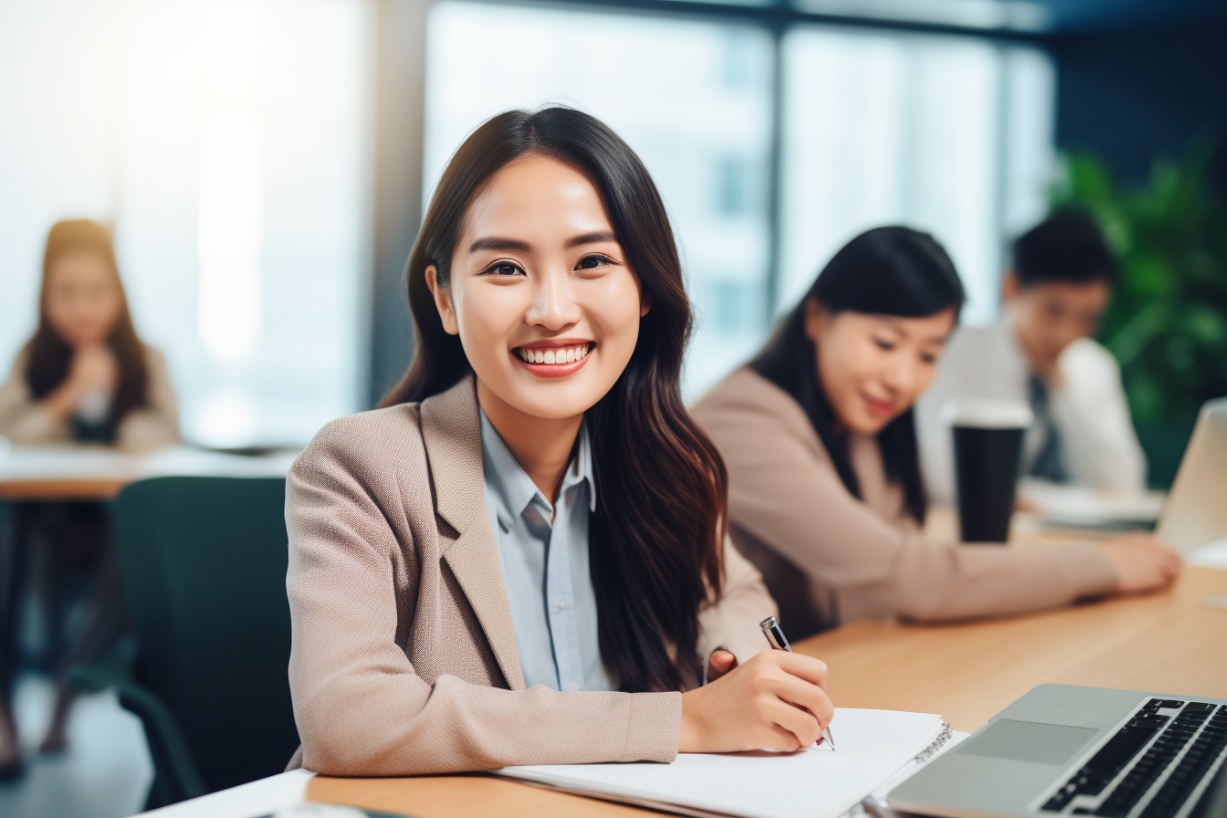 05
PART
案例：创意、创新与创业的协同发展
大疆创新科技有限公司的发展历程
创意的萌发与市场机遇
创新的实现与突破
创业的实践与成功
大疆通过创业活动，建立生产、销售和服务体系，将创新成果推向市场，实现商业价值。
面对市场竞争，大疆不断进行技术迭代和产品升级，保持领先地位，巩固全球无人机市场领导地位。
大疆创始人汪滔对航模兴趣浓厚，发现市场上的航模飞行器存在局限性，萌发创造易用、稳定飞行平台的创意。
21世纪初，消费市场对新兴科技产品需求增长，航拍设备市场空白为汪滔的创意提供机遇。
大疆在飞控系统、影像技术和智能飞行功能等方面取得创新成果，使无人机操作简单、拍摄质量高、智能化程度高。
其技术创新包括高精度传感器和算法的飞控系统、高分辨率相机与云台技术结合的影像系统等。
创意、创新与创业的协同关系
创意驱动创新与创业
创新连接创意与创业
创业实现创意与创新的价值
创意为大疆的创新活动指明方向，使其研发团队聚焦关键领域进行创新研发，实现创意价值。
创意孕育创业机遇，汪滔的创意促使他创立大疆，将潜在需求转化为商业产品。
创新实现创意价值，将创意转化为具有市场价值的产品和服务，如大疆的飞控系统和影像技术创新。
创新为创业注入竞争力，使大疆在市场竞争中脱颖而出，保持领先地位。
创业推动创意和创新走向市场，通过生产、销售和服务体系实现其经济价值。
创业促进创意和创新的持续循环发展，根据市场反馈和竞争压力，不断调整和优化创意，推动创新。
Innovation & 
Entrepreneurship
Management
教育是点燃激情T
而不是填满容器
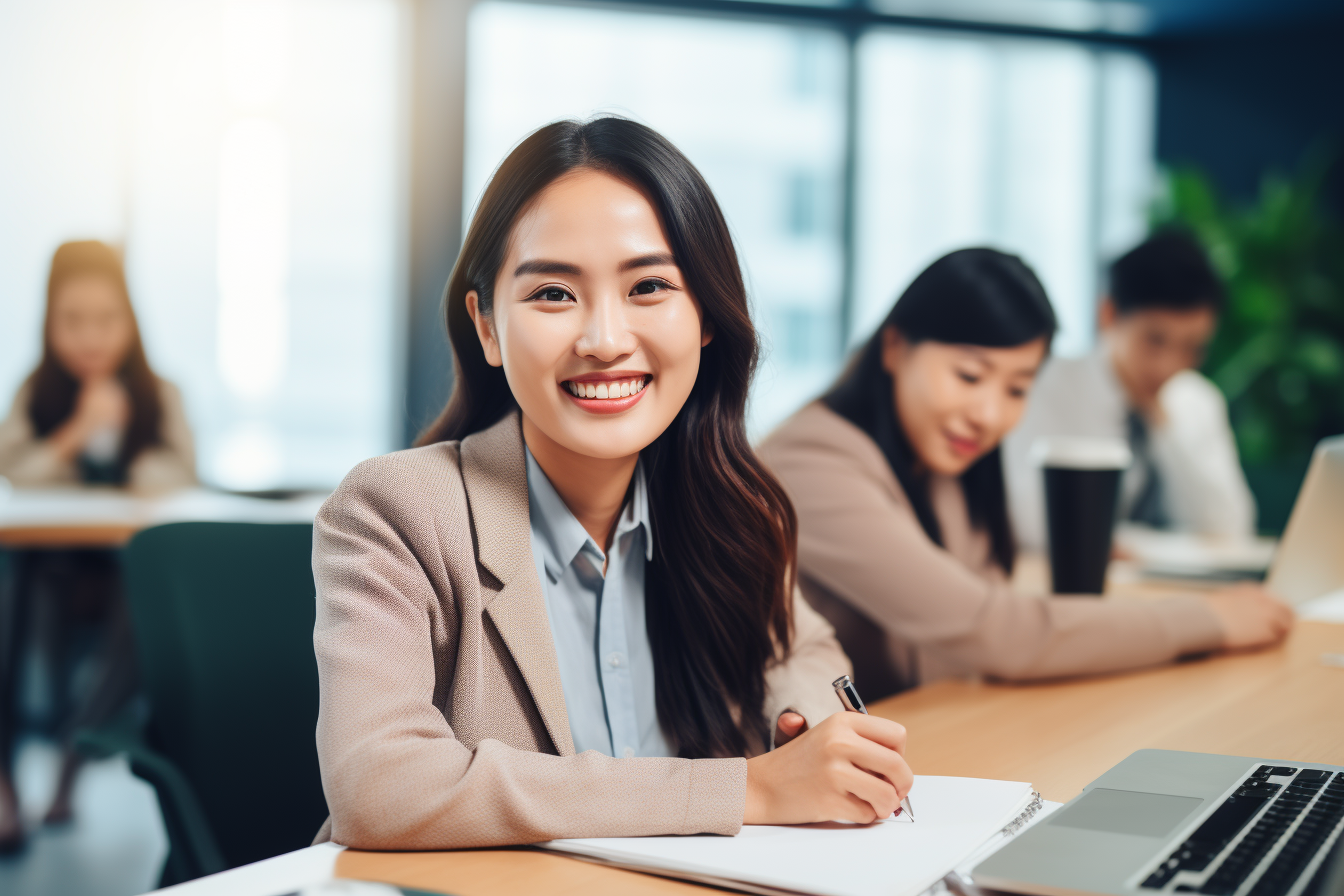 谢谢大家
主讲人
涌现
时间
2025.4